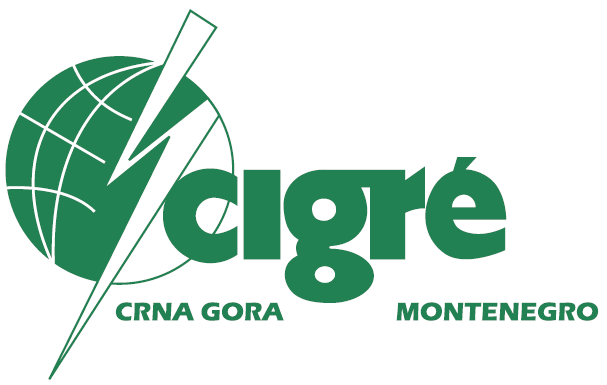 IV Savjetovanje CG KO CIGRE, Igalo, 11-14. maj 2015.
TERMOGRAFIJA U  POSTROJENJIMA CGES
Predrag Mijajlović 
Željko Ivanović, Bojan Mujović
TEHNIČKI PARAMETRI KONTROLE SVEDENI NA UKUPAN UZORAK
Termografska kontrola
Ukupan broj pregrijavanja na naponskon nivou 35kV, 110 kV, 220 kV i 400 kV u 21-om postrojenju CGES-a u periodu 2006-2014. iznosio je 804
Četiri kategorije pregrijevanja na osnovu kojih se utvrđuje termičko stanje, a samim tim i ugroženost aparata sa stanovišta prekomjernog zagrijevanja
Vodi se računa i o graničnim vrijednostima zagrijevanja u skladu sa propisom IEC 60943/98
„Topla mjesta“ 2006-2014.
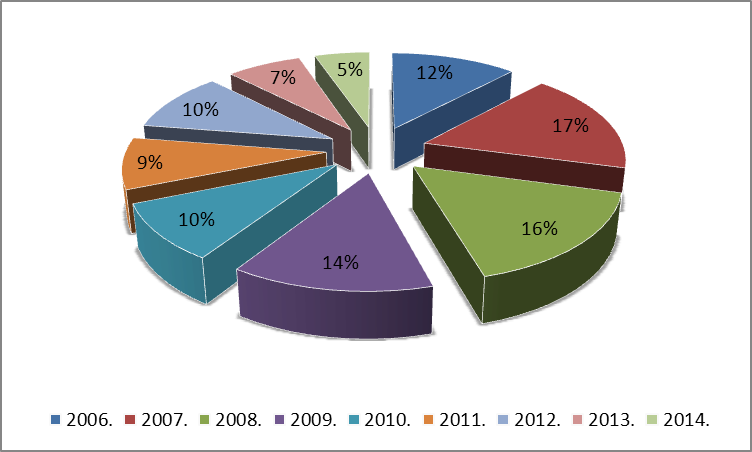 „Kategorije pregrijevanja“ 2006-2014.
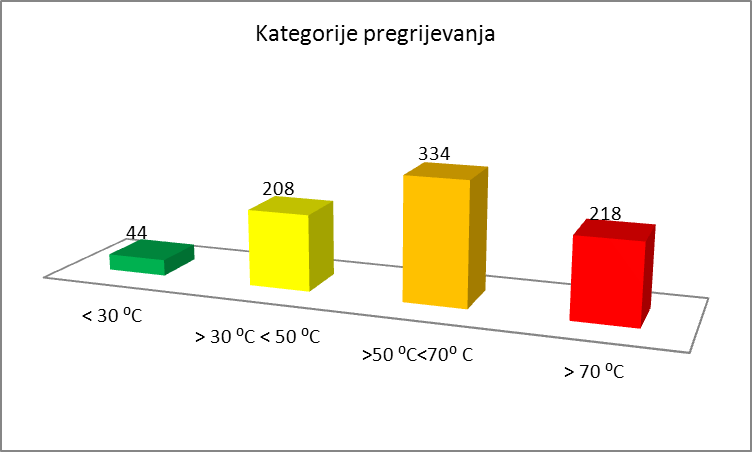 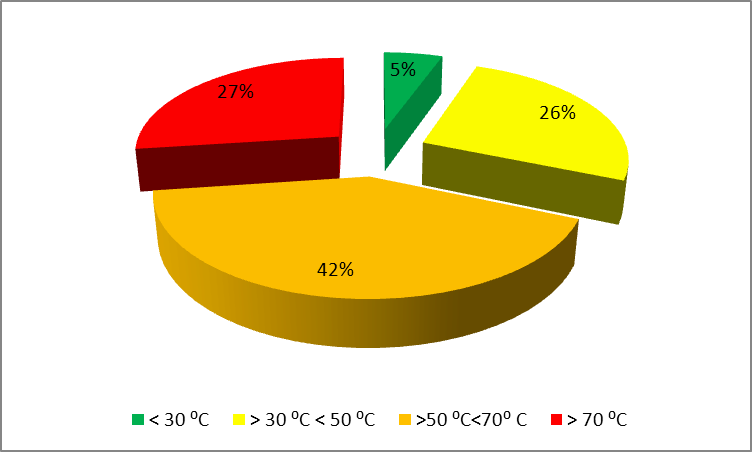 Prosječan broj toplih mjesta svedenih na objekat
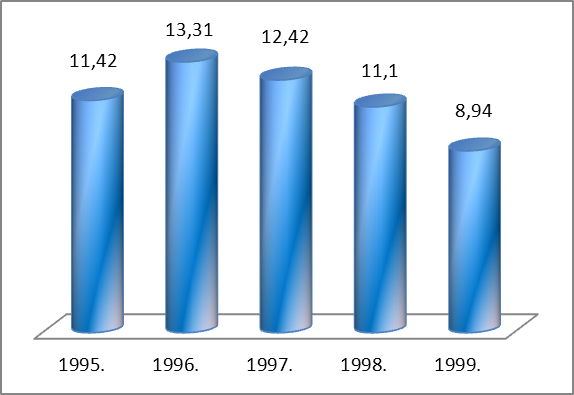 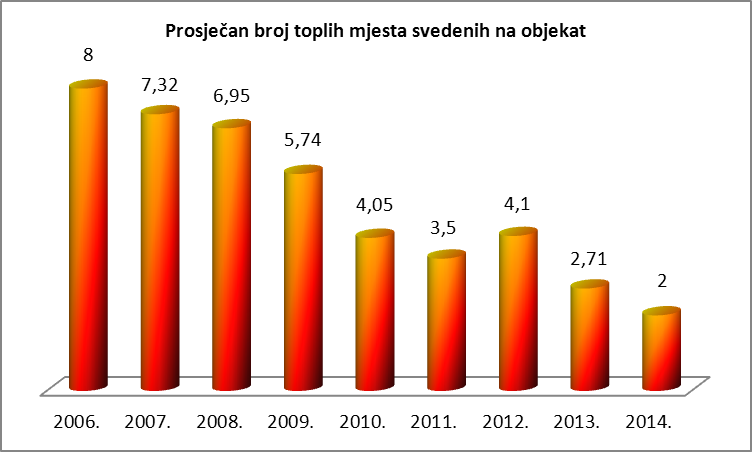 Ukupan broj toplih mjesta svedenih na naponski nivo
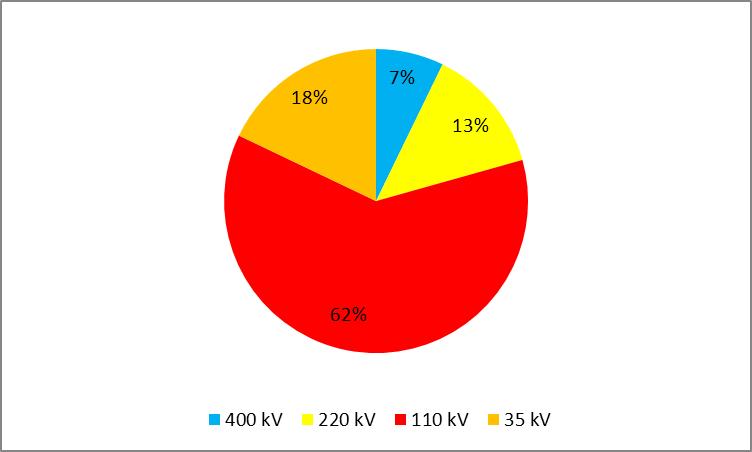 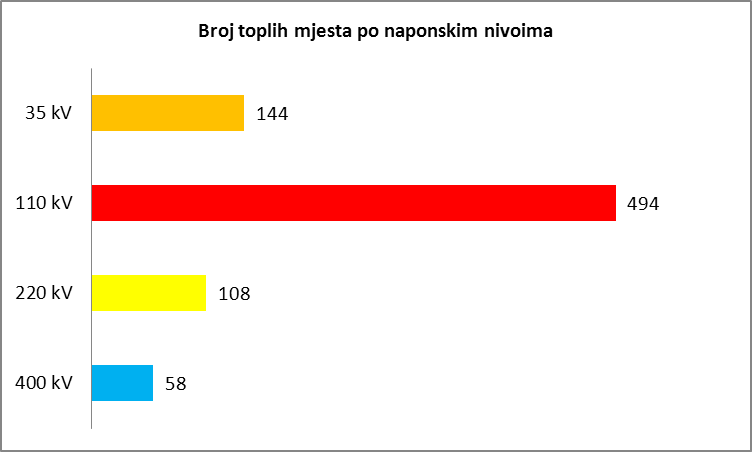 ANALIZA REZULTATA PREMA OPISU TOPLOG MJESTA
ZAKLJUČAK
Termovizijske kontrole su opšte prihvaćene od strane korisnika, kao pouzdana i brza metoda kontrole postrojenja u pogonu, ne samo što se ispitivanja vrše on-line, već i što  se nedostaci otkrivaju u najranijoj fazi.
Svakako da je najznačajnija pravovremena odluka o isključenju aparata radi intervencije, kako bi se preduhitrile neželjene posljedice (pregorijevanje, havarijsko stanje), bilo da se radi o planskom bilo o hitnom isključenju.
Stvaranje potpunije slike o održavanju elemenata opreme u postrojenjima na osnovu rezultata termografskih kontrola će se ostvariti i sistematizacijom podataka o detaljima izvršenih intervencija.
Na bazi sprovedene analize statističkog pregleda rezultata termovizijskih ispitivanja u postrojenjima CGES-a u periodu od 2006-2014., akcentovani su različiti aspekti neispravnosti po različitim osnovama, što u daljem, može korisno poslužiti svim tehničkim službama kod planiranja budućih aktivnosti.